Муниципальное общеобразовательное учреждение
Средняя общеобразовательная школа №13
 им. Р.А. Наумова
Самопрезентация 
4»в» класс
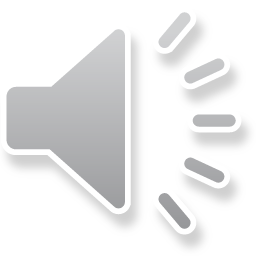 19.03.2012
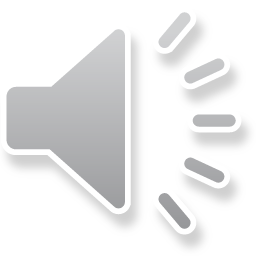 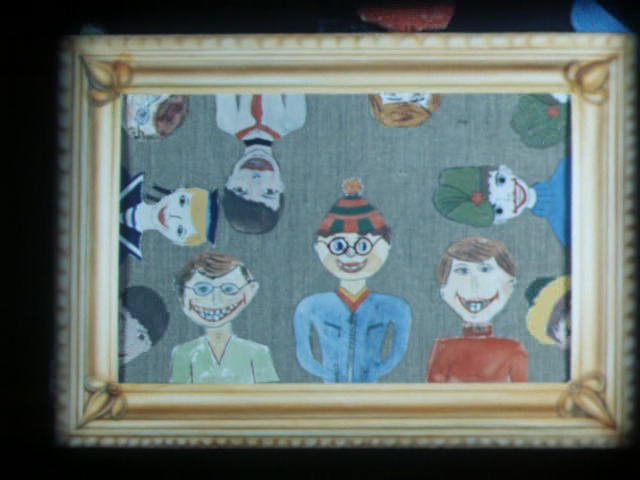 19.03.2012
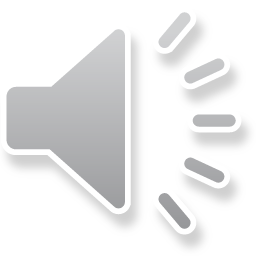 19.03.2012
19.03.2012
19.03.2012
19.03.2012
19.03.2012
19.03.2012
В
19.03.2012
19.03.2012
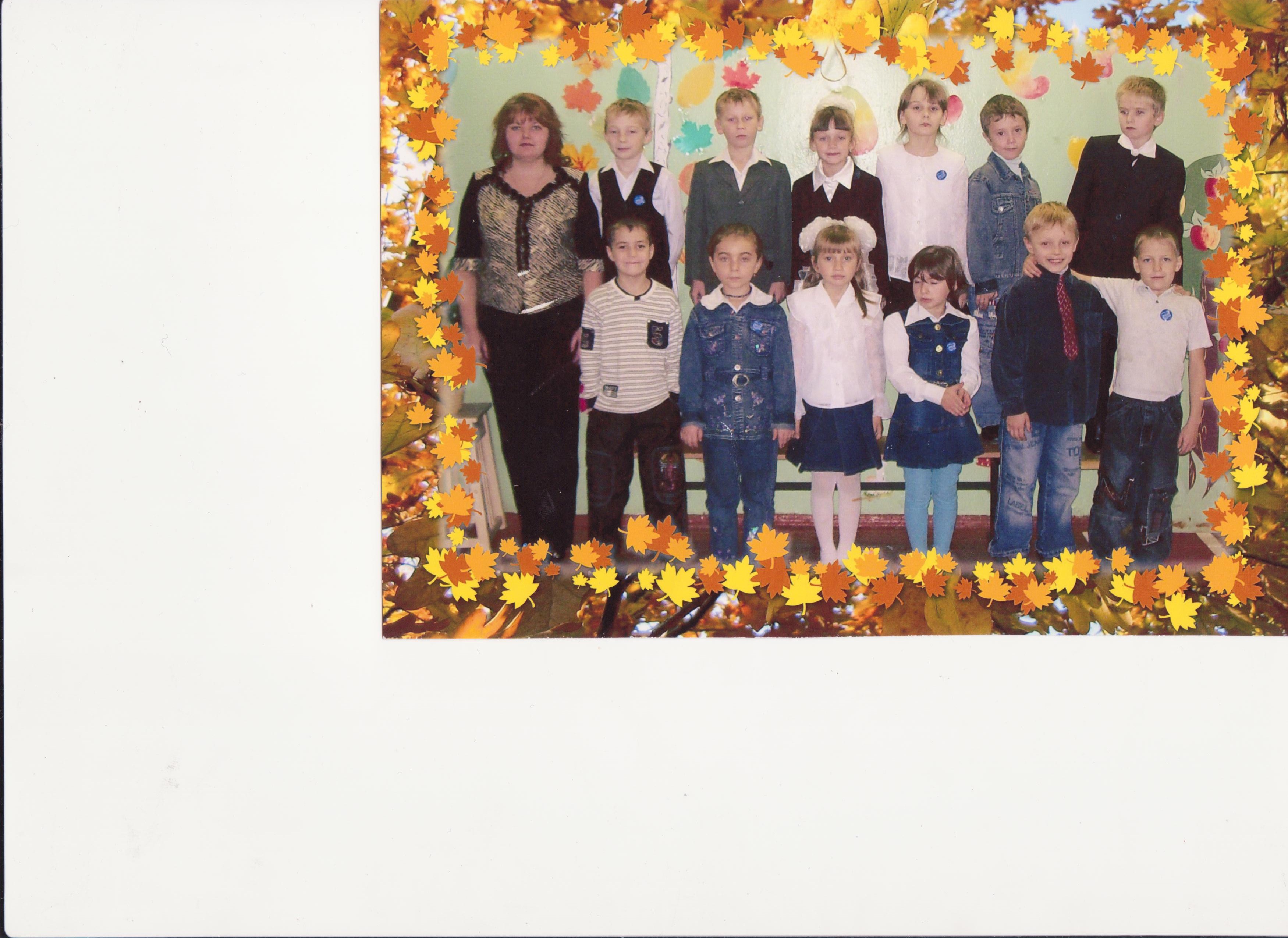 19.03.2012
Бонокина Татьяна Николаевна учитель начальных классов, 1 квалификационной категории. Классный руководитель 4 «в» класса. В МОУСОШ №13 им. Р.А.Наумова работает с  1 сентября 2010 года. Общий педагогический стаж 21год.
19.03.2012
19.03.2012
19.03.2012
19.03.2012
19.03.2012
19.03.2012
19.03.2012
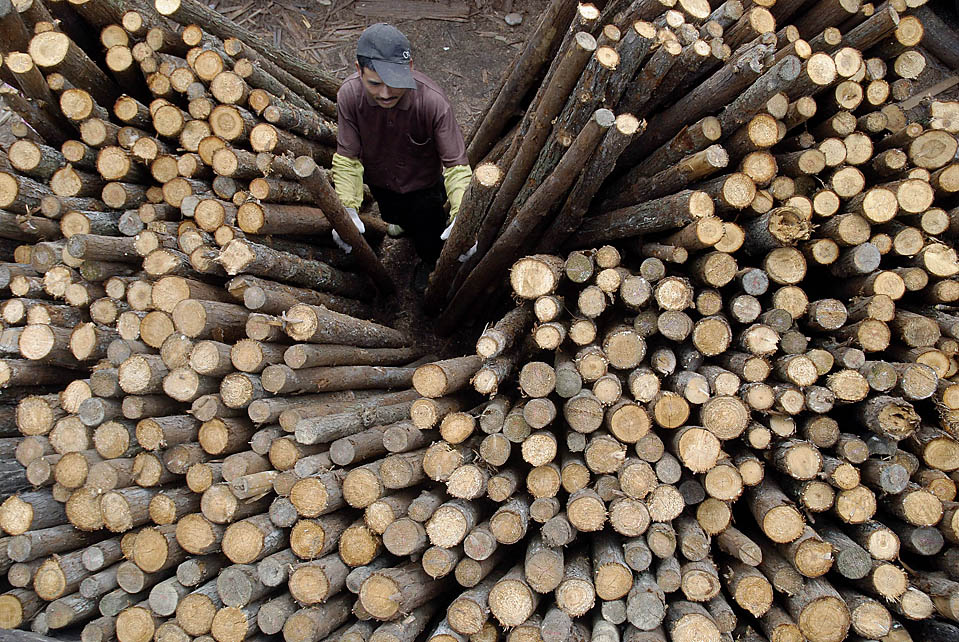 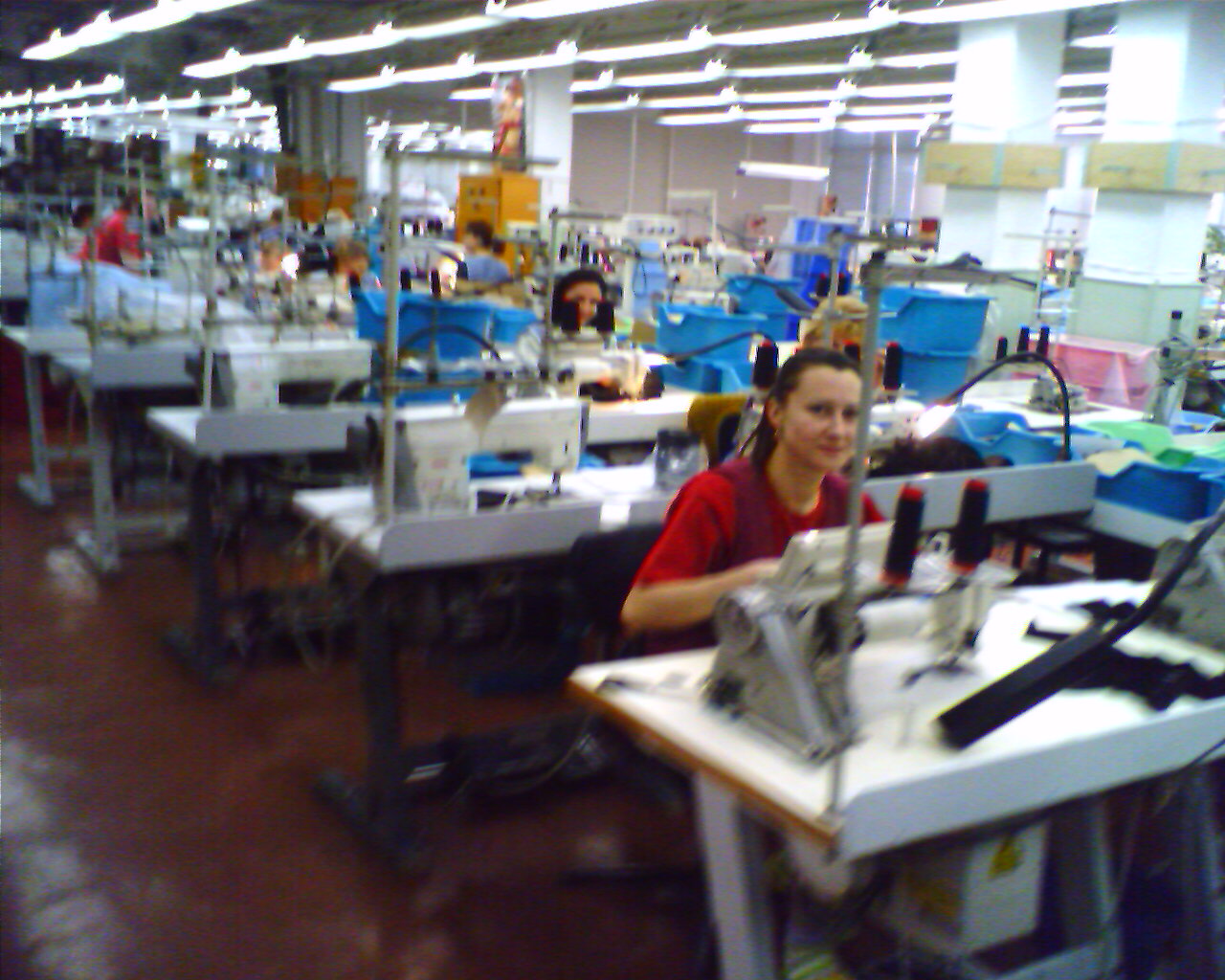 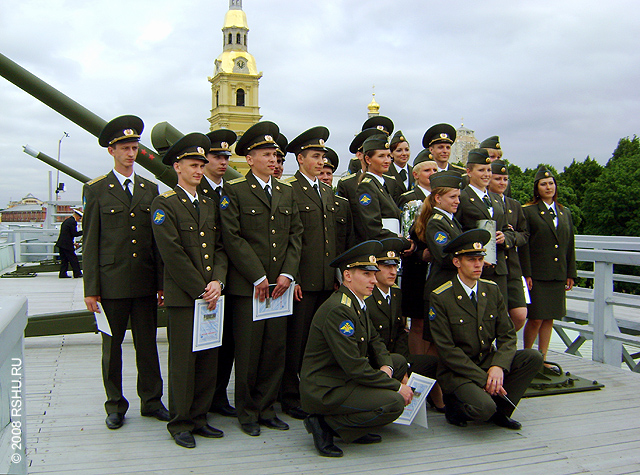 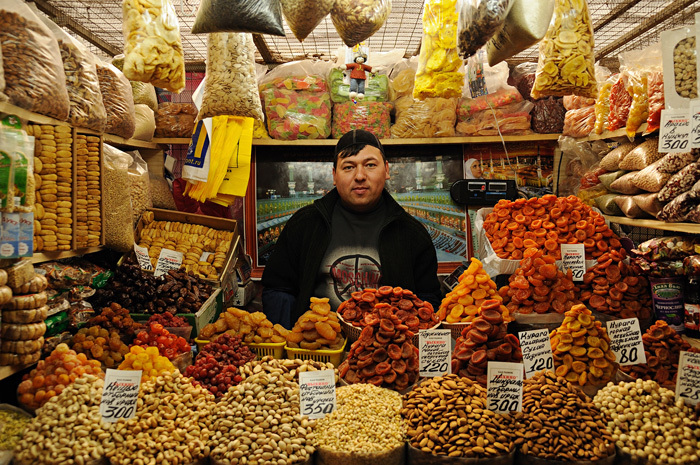 19.03.2012
19.03.2012
19.03.2012
Выступление на научной конференции
19.03.2012
19.03.2012
Общественно-полезный труд
19.03.2012
Посещение  выставок
19.03.2012
Дополните-льное образова-ние:Музыкальная школа (Смирнова Кснения)
19.03.2012
Занятия спортом,хоккей (Чумаков Бислан)
19.03.2012
Шахматы, художественная школа(Ярыгин Рафаил)
19.03.2012
Участие в международных конкурсах
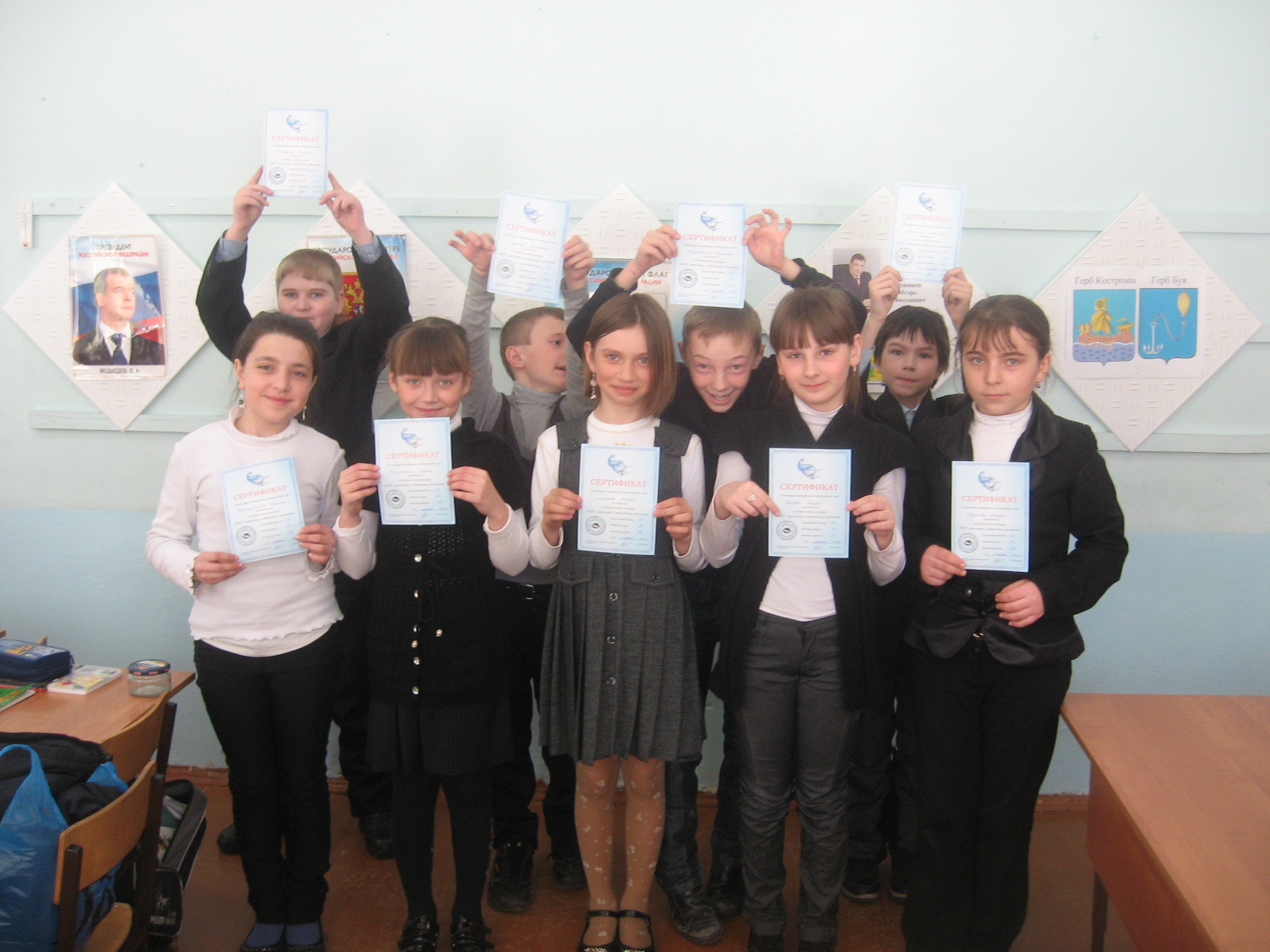 19.03.2012
Общешкольные спортивные мероприятия
Семья Кахрамановых -
 2 место
19.03.2012
19.03.2012
19.03.2012
Минуты славыза свою семью
Награждение
 семьи 
Ярыгиных
Коллективный выход в ДКЖ на цирковое представление
19.03.2012
Просмотр спектакля «Как Настенька чуть кикиморой не стала»
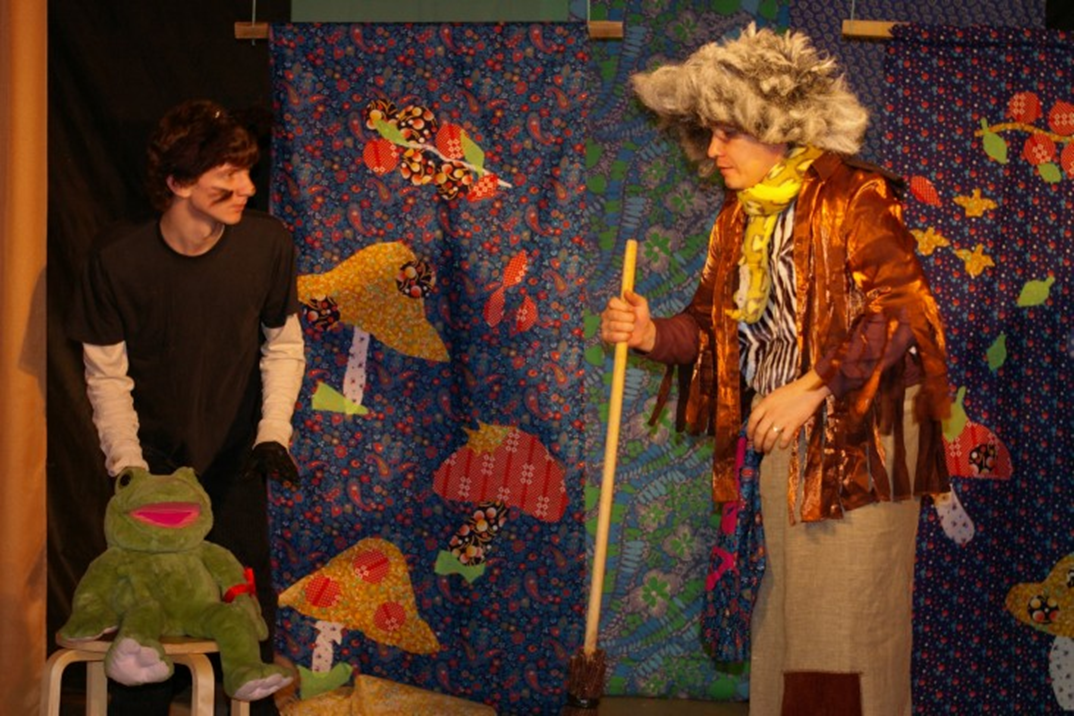 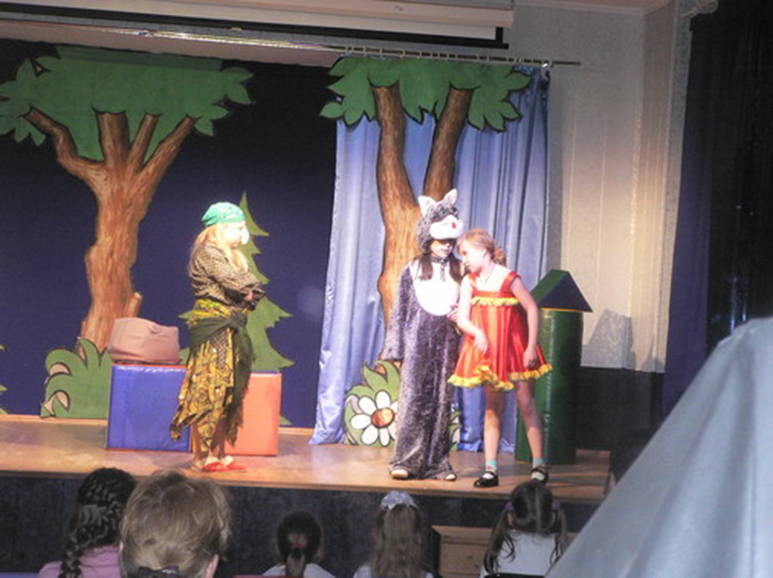 19.03.2012
Школьные переменки
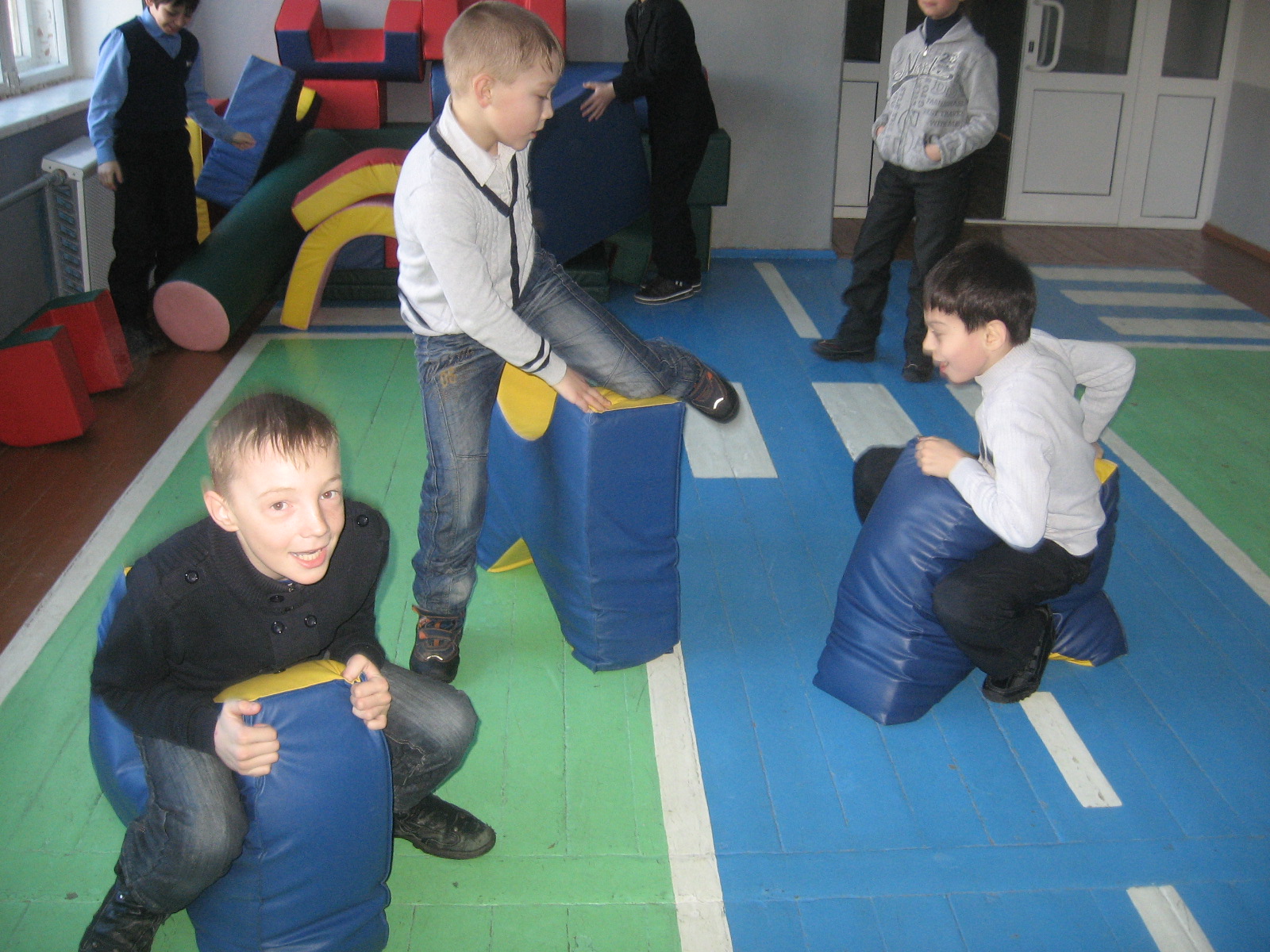 19.03.2012
Черепашки-ниндзя
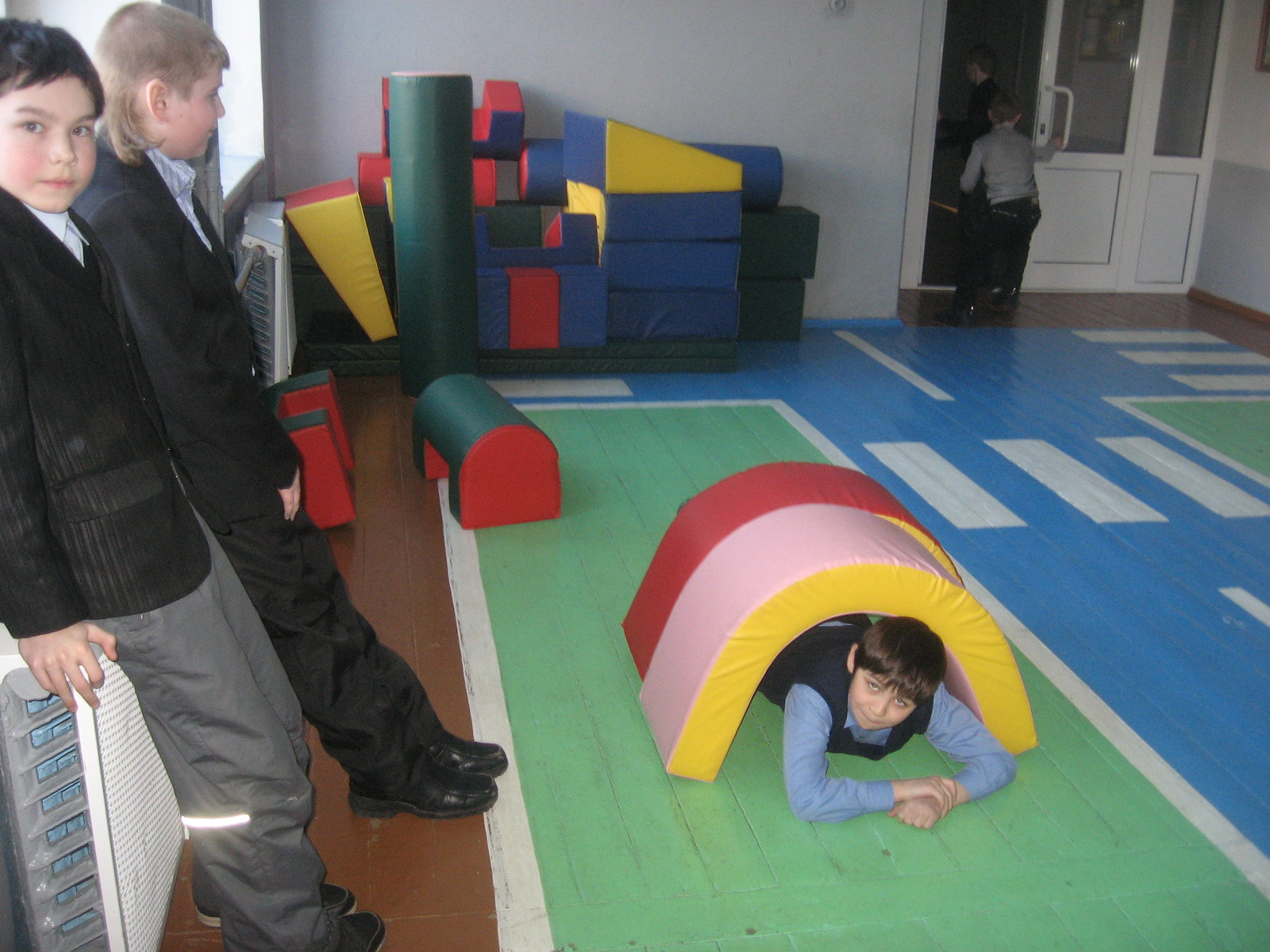 Из-за шкафа кто-то вылез, 
оказалось Брюс Уиллис
Покручу-ка локон светлый,
Буду я как Иден Кэпвелл.
19.03.2012
Шаг- остановка, ещё остановка
В класс Терминатор прошествовал ловко.
19.03.2012
19.03.2012
Кто в коридоре промчался, как рокер?
То на заданье отправился Уокер.
19.03.2012
Чем не стажёры в «Полиции нравов»!
19.03.2012
19.03.2012
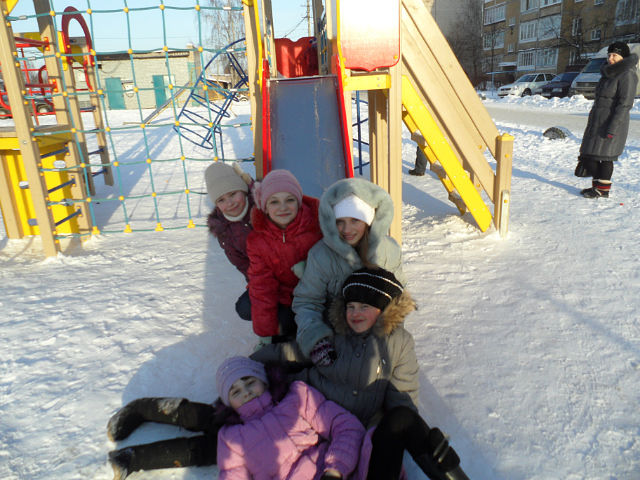 19.03.2012
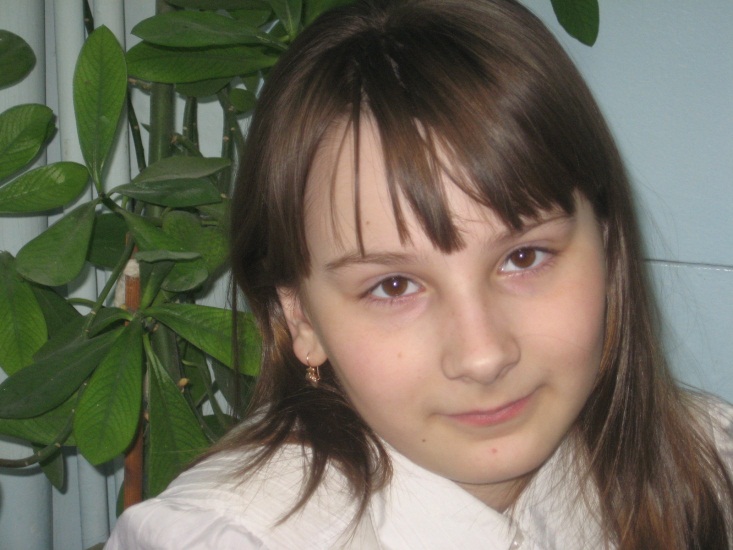 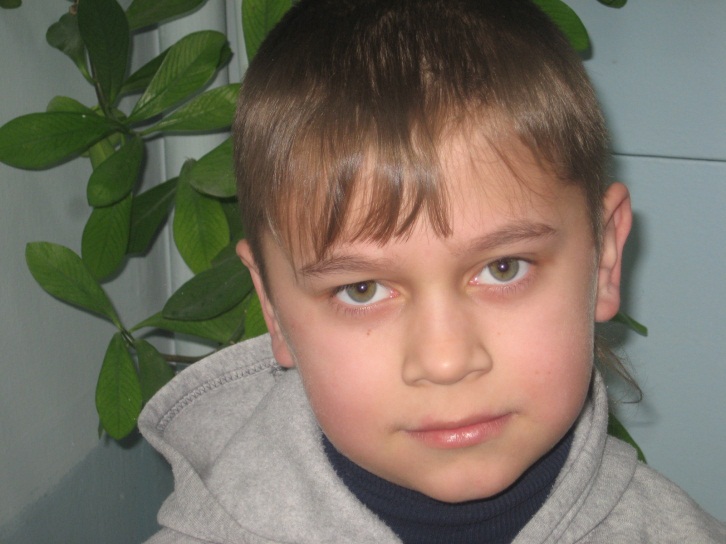 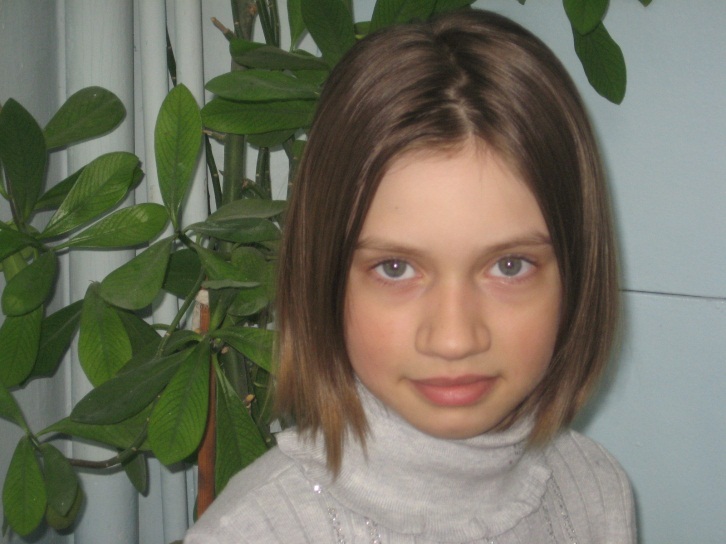 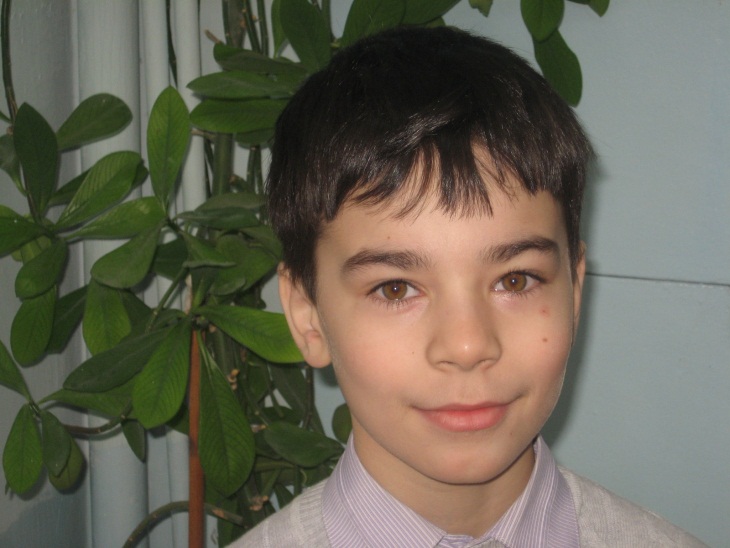 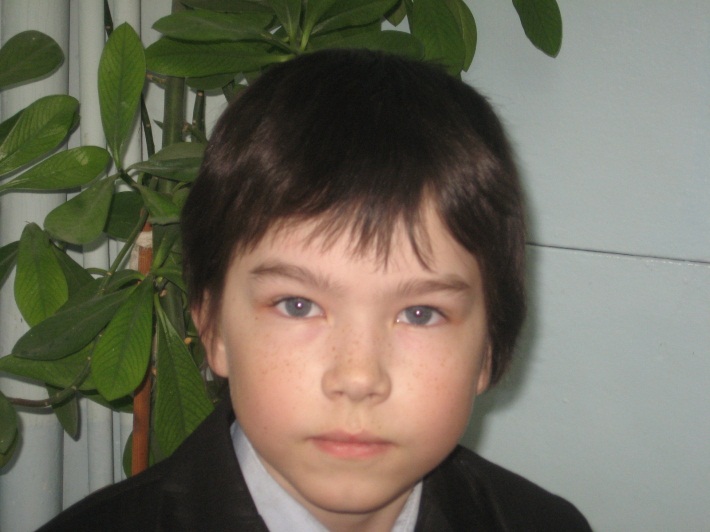 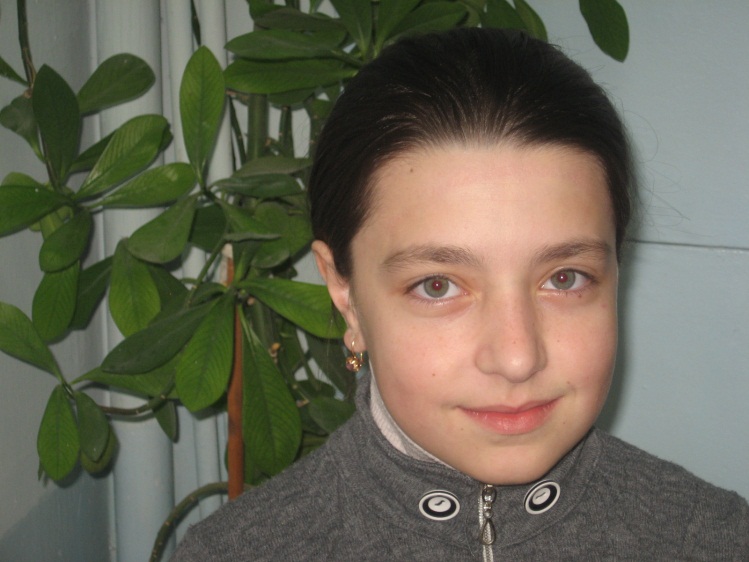 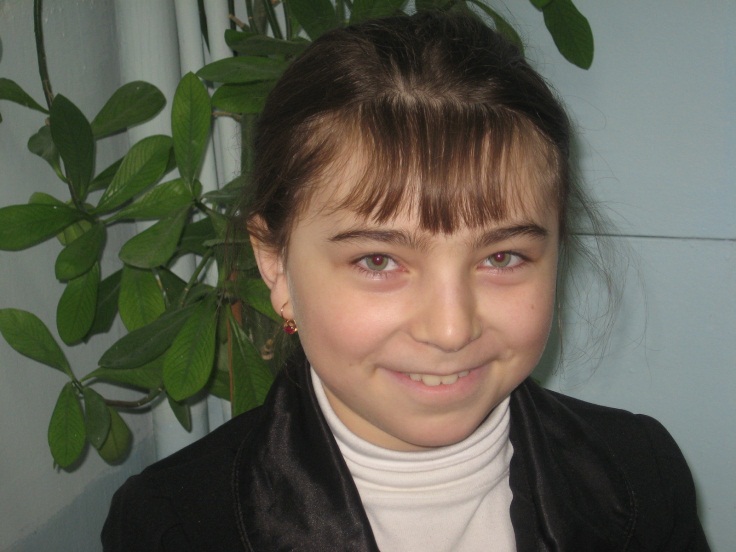 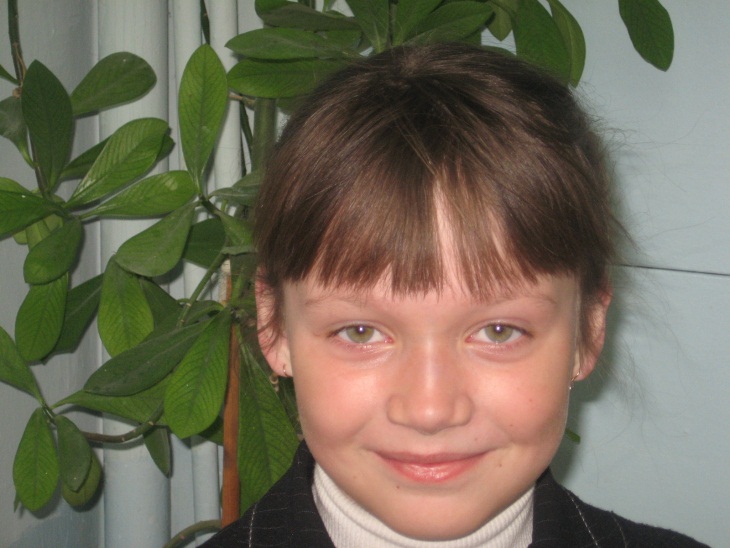 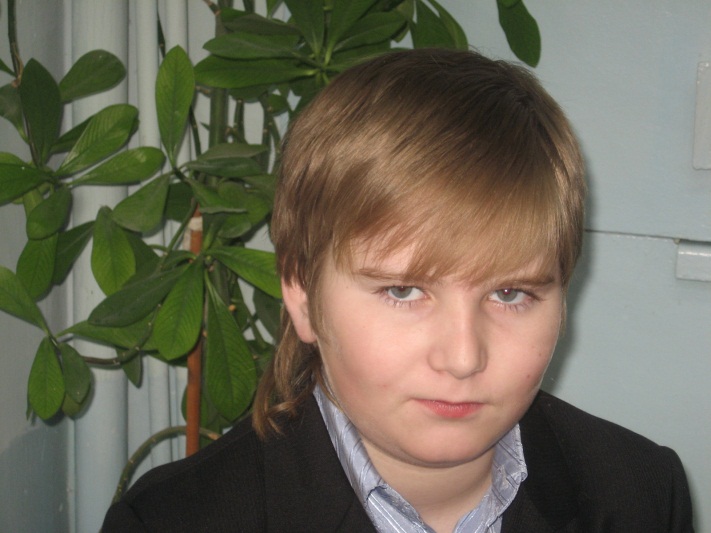 19.03.2012
Спасибо за внимание